Compensation Service
August 2018
Effective Dates – Dependency Albuquerque Site Visit
Lesson Objectives
Upon completion of this lesson and given all available resources to include the live manual, the student will be able to:
define terms associated with effective and payment dates
apply regulations concerning effective and payment dates for establishing dependents
understand the effect of the Sharp v. Shinseki decision
apply regulations concerning effective and payment dates for removing dependents
2
2
References
38 CFR 3.1, Definitions
38 CFR 3.114, Change of law or Department of Veterans Affairs issue
38 CFR 3.31, Commencement of the period of payment
38 CFR 3.400, Effective Dates: General
38 CFR 3.401, Effective Dates: Veterans
M21-1, Part III, Subpart iii, 5.L, Adjusting Awards for Dependents
M21-1, Part III, Subpart iii, 6.B, Awards and Adjustments Based Upon School Attendance
M21-1, Part III, Subpart iii, 6.C, Department of Veteran’s Affairs (VA) Education Benefits Under 38 U.S.C Chapter 35
3
3
Definitions
Understanding the definition of the following terms is vital to being able to determining the correct effective date:
Date of Receipt 
Date of Claim
Date Entitlement Arose
Effective Date
Payment Date
Informal Claims
4
4
Date of Receipt
Date of Receipt is the earliest date the claim was actually received by any Department of Veterans Affairs facility.
Centralized Mail Facility
VA Regional Office
Pension Management Center
VA Medical Center or Outpatient Clinic
5
5
Date of Claim
Date of Claim is commonly the same as the Date of Receipt.

Exception: 
For pre-discharge claims, the date of receipt will be prior to discharge, however the claim will have a date of claim that is one day after the Veteran’s release from discharge.
6
6
Date Entitlement Arose
The date entitlement arose is the earliest date in which evidence shows that it is factually ascertainable that entitlement to VA benefits is warranted.

Examples:
A claim filed within one year of the Veteran’s release from active duty.
7
7
Effective Date
The effective date is the specific date, selected in accordance with regulatory rules, upon which benefit entitlement is deemed to have commenced, changed, or terminated.
Date of receipt of claim, or
Date entitlement arose

Examples:
The spouse was added to your award effective the day the of the Veteran’s marriage.
8
8
Payment Date
The payment date is the date on which VA will pay the Veteran. This is generally the first day of the month following the effective date.

**Exceptions may occur** 

Exception: 
If the Veteran returns to active duty and is subsequently discharged, the payment date of the resumption of service connection is the day after the Veteran’s release from active duty.
9
9
Effective Date vs Payment Date
Effective Date:
The VSR is able to add the Veteran’s spouse onto the award effective the date of marriage, July 1, 2017.

Payment Date:
The date of the corresponding increase in the Veteran’s compensation is August 1, 2017.
10
Informal Claims
An informal claim is any communication or action that shows intent to apply for benefits.
Before March 24, 2015
Informal claims can be accepted
After March 24, 2015
Informal claims cannot be accepted
11
11
Who Determines Effective Dates
For entitlement to service-connection, evaluations of disabilities, and other issues that require rating activity
the RVSR
the DRO
For adding and removing dependents, drill pay adjustments, and other issues decided administratively by authorization activity
the VSR
12
Effective & Payment Date: Dependency (Add)
The effective date for adding a dependent is the LATEST of the following:
the date of claim
the event date*
date notice is received*
date dependency arises
the date of a qualifying evaluation* 
the date of commencement of the Veteran’s award

The payment date for adding a dependent is the first of the month following the effective date.
13
Event Dates
When dealing with dependency, the event date can be several different dates:
the date of marriage (spouse, child, or stepchild)
the date of divorce
the date of birth
the date of adoption
the child’s 18th birthday
the date school attendance began
the date school attendance ended
the child’s 23rd birthday
14
14
Event Dates – School Child
When dealing with school age dependency, the effective date can be influenced by several factors:
Was the child in school during his/her 18th birthday?
Did the child attend school continuously?
Holidays
Summer Vacation
Did the child turn 18 during a holiday/vacation period?
When did the child start to attend school?
15
15
Scenario #1
VA received a complete VA Form 21-674 on March 12, 2017, requesting that Billy be added as a school child to the Veteran’s award. The VA Form 21-674 shows that Billy is currently attending high school and will be attending an accredited university in the fall. The system shows a birthdate of August 16, 1999, for Billy. However, after reviewing the file, you find a birth certificate with a birthdate of March 16, 1999. What is the correct effective/payment date for the addition of the child?
16
16
Scenario #1
School Child Effective Date: March 16, 2017
School Child Payment Date: April 1, 2017

Reminders
Continue the dependent as a minor child through the end of the birthday month (March 16th – March 30th).

Stop payment for the school child on the earlier of these dates:
College Graduation
23rd Birthday

Verify school attendance.
17
17
[Speaker Notes: III.iii.6.B.5.b. (1) Send VAF 21-674b.  (2) Set up diary (21) to expire 60 days after school attendance begins.  (3) Review file when diary expires. (4a) Attendance verified. clear tracking EP and 692. (4b) Attendance verified, different dates (no overpayment). Clear tracking EP and establish 130. (4c) Attendance verified, different dates (overpayment) or Attendance not verified.  Clear tracking EP and establish 130 and 693.  Adjust award as necessary (clear 130).  Establish 600 and send due process.]
Sharp v. Shinseki
The decision allows for VA to use past evidence (<8 years) to grant entitlement to additional benefits for dependents when processing a rating decision that grants service-connection or an increased evaluation of at least a 30% evaluation.
The decision also requires VA to notify the Veteran about the potential for additional dependency benefits every time a rating grants or increases entitlement to as least a 30% evaluation.
18
Time Limits for Evidence Submission
The Veteran has one year from the date the notification letter was sent to submit a claim for dependency and retain eligibility to the earliest possible effective date.
the claim is received within one year
the effective date can go back as far as the original effective date from the rating
the claim is received after one year
the effective date can go back as far as the date of claim
19
Scenario #2
VA received a complete VA Form 21-686c on April 4, 2018, requesting that Harold be added onto the Veteran’s award. The Veteran and Harold were married on February 5, 2008. A review of the Veteran’s file shows that we sent a letter to the Veteran on November 24, 2017, notifying her of our decision on November 21, 2017, to increase her evaluation from 20% to 50% effective March 21, 2017. What is the correct effective/payment date for the addition of the spouse?
20
Scenario #2
Effective Date: March 21, 2017
Payment Date: April 1, 2017
21
Effective & Payment Date: Dependency (Remove)
The end-of-month rule is used when determining the effective and payment date for the loss of a dependent under the following circumstances:
spouse 
divorce
annulment
death
children
marriage
adoption*
death
discontinuance of school attendance

*only for adoptions out of the Veteran’s family after September 14, 2015
22
Effective & Payment Date: Dependency (Remove)
The end-of-month rule does not apply under the following circumstances. The effective and payment date should be determined using the date of the event.  

Examples (not all inclusive): 
the Veteran’s child turns 18
the Veteran’s child turns 23
the Veteran’s child begins receiving DEA benefits
the Veteran’s stepchild is no longer a member of the Veteran’s household
23
Scenario #3
VA received notification from the Veteran on January 11, 2012, that he and his spouse were divorced on December 11, 2011. The Veteran also notified us that the spouse and her child left his house on this date. A review of the file shows that the Veteran is currently being paid for a spouse and stepchild. There is no additional relevant evidence in the file. What is the effective/payment date for removal of the spouse? What is the effective/payment date for the removal of the child.
24
Scenario #3
Spouse
Effective Date: December 11, 2011
Payment Date: January 1, 2012

Child
Effective Date: December 11, 2011
Payment Date: December 12, 2011
25
Questions
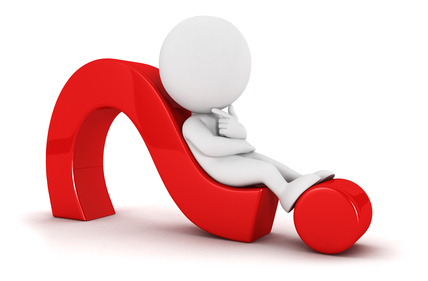 26